Medicare Part D Prescription Drug Benefit Overview
Created by the School of Pharmacy Relations Committee for AMCP
Last Reviewed: March 2024
Medicare – The Basics
Federal health insurance program administered by the Centers for Medicare & Medicaid Services (CMS)
Program covers individuals:
65 years of age and older
Under age 65 with qualifying disabilities
Under age 65 with end-stage renal disease (ESRD)
[Speaker Notes: https://www.cms.gov/Medicare/Eligibility-and-Enrollment/OrigMedicarePartABEligEnrol]
Original Medicare
Medicare Part A (Hospital Insurance):
Free premium for most people
Qualified individuals are automatically enrolled when eligible
Covers inpatient hospital stays, skilled nursing facilities, home health care, and hospice
Limited drug coverage (drugs given during covered stays)
[Speaker Notes: https://www.cms.gov/Medicare/Medicare-General-Information/MedicareGenInfo/index.html]
Original Medicare (cont.)
Medicare Part B (Medical Insurance):
Medicare pays 80% of the Medicare-allowed amount for physician services
Covers physician office visits, outpatient hospital services, and durable medical equipment (DME)
Provides benefits for some drugs, including certain chemotherapy drugs, certain drug injections given during an office visit or outpatient facility, and drugs that are given at a dialysis facility
[Speaker Notes: https://www.cms.gov/Medicare/Medicare-General-Information/MedicareGenInfo/index.html]
Medicare Part B – Covered Drugs
Medicare Part B covers a limited number of outpatient prescription drugs under certain conditions.
New Alzheimer’s drug (Leqembi, generic name lecanemab)
Drugs used with an item of DME
Some antigens
Injectable osteoporosis drugs
Erythropoiesis-stimulating agents
Blood clotting factors
Injectable and infused drugs
Oral ESRD drugs
Parenteral and enteral nutrition (intravenous and tube feeding)
Intravenous Immune Globulin (IVIG) provided in home
Shots (vaccinations)
Transplant/immunosuppressive drugs
Oral cancer drugs
Oral anti-nausea drugs
Self-administered drugs in hospital outpatient settings (under very limited circumstances)
[Speaker Notes: https://www.medicare.gov/coverage/prescription-drugs-outpatient]
Medigap
Often referred to as Medicare Supplement Health Insurance
Insurance sold to individual members
Generally, one must have Medicare Parts A and B to purchase Medigap
Medigap policies help pay some of the costs (i.e., deductibles, coinsurance) that the original Medicare plan doesn’t cover
Cannot provide outpatient prescription drug coverage
[Speaker Notes: https://www.cms.gov/Medicare/Health-Plans/Medigap/index]
Medicare Part C (Medicare Advantage)
Medicare Advantage is a Medicare-approved plan from a private company that offers an alternative to Original Medicare for your health and drug coverage. These “bundled” plans include Part A, Part B, and usually Part D. 
In most cases, need to use doctors who are in the plan’s network.
Plans may have lower out-of-pocket costs than Original Medicare.
Plans may offer some extra benefits that Original Medicare doesn’t cover — like vision, hearing, and dental services.
[Speaker Notes: https://www.medicare.gov/sign-up-change-plans/types-of-medicare-health-plans/medicare-advantage-plans/how-do-medicare-advantage-plans-work

Updated reference: https://www.medicare.gov/basics/get-started-with-medicare/medicare-basics/parts-of-medicare]
Medicare Modernization Act of 2003
Federal legislation signed into law on December 8, 2003
Created a new prescription drug benefit (Medicare Part D) beginning in January 2006
Available to those members eligible for Medicare Part A or Part B and elderly Medicaid beneficiaries
Voluntary benefit
Coverage available through private insurance companies and managed care organizations (MCOs)
[Speaker Notes: https://www.ssa.gov/privacy/pia/Medicare%20Modernization%20Act%20(MMA)%20FY07.htm
https://www.kff.org/medicare/fact-sheet/an-overview-of-the-medicare-part-d-prescription-drug-benefit/]
Medicare Part D Overview
Medicare prescription drug coverage is available to everyone with Medicare. To get Medicare prescription drug coverage, people must join a plan approved by Medicare that offers Medicare drug coverage. Most people pay a monthly premium for Part D.
Part D plans cover the cost of prescription drugs (including many recommended shots or vaccines). Beneficiaries can either add a Medicare drug plan to Original Medicare (Prescription Drug Plan, PDP), or by joining a Medicare Advantage Plan with drug coverage (MA-PD). 
Plans that offer Medicare drug coverage are run by private insurance companies that follow rules set by Medicare.
Members select and enroll in plans annually (open enrollment from October to December)
[Speaker Notes: https://www.cms.gov/about-cms/what-we-do/medicare

https://www.medicare.gov/sign-up-change-plans/joining-a-health-or-drug-plan

https://www.cms.gov/Outreach-and-Education/Reach-Out/Find-tools-to-help-you-help-others/Medicare-Open-Enrollment

https://www.kff.org/medicare/fact-sheet/an-overview-of-the-medicare-part-d-prescription-drug-benefit/]
Medicare Part D – Late Enrollment Penalty
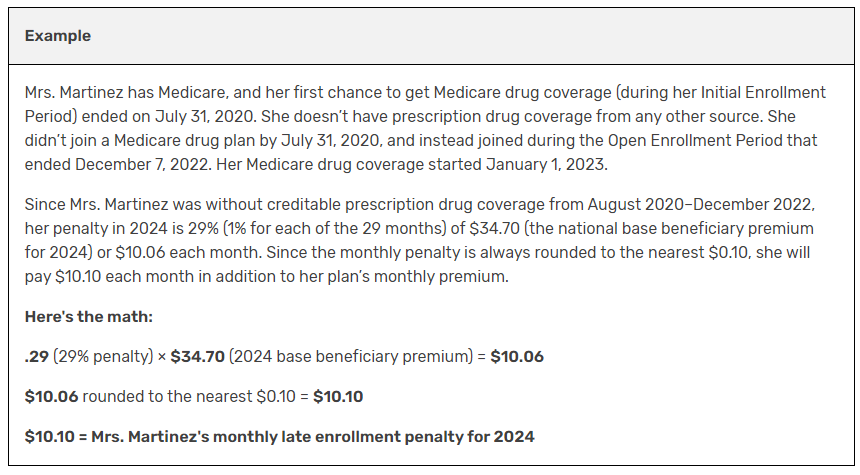 Depends on how long a member went without Part D coverage
Calculated by multiplying 1% of the “national base beneficiary premium” ($34.70 in 2024) x the number of full, uncovered months that a beneficiary was eligible but didn't sign up for Part D
National base premium may increase each year, and penalty may concurrently increase
Extra Help beneficiaries do not need to pay penalties
[Speaker Notes: https://www.medicare.gov/drug-coverage-part-d/costs-for-medicare-drug-coverage/part-d-late-enrollment-penalty]
Medicare Part D – Formulary
CMS set guidelines
Formularies must cover beneficiaries in both community and long-term care settings
Minimum coverage criteria: 2 drugs per therapeutic category/class
Majority of drugs in 6 protected classes are covered: 
antidepressants, antipsychotics, anticonvulsants, antiretroviral, immunosuppressant, antineoplastics
Exceptions: 
multi-source brands of the identical molecular structure
extended release products when the immediate-release product is included 
products that have the same active ingredient or moiety
dosage forms that do not provide a unique route of administration (e.g., tablets and capsules versus tablets and transdermals)
[Speaker Notes: https://www.cms.gov/Medicare/Prescription-Drug-Coverage/PrescriptionDrugCovContra/Downloads/Part-D-Benefits-Manual-Chapter-6.pdf

Most up-to-date version can always be found here: https://www.cms.gov/medicare/coverage/prescription-drug-coverage-contracting/prescription-drug-benefit-manual]
Medicare Part D – Formulary (cont.)
Per CMS, the following drug classes are excluded from coverage under Part D:
Over-the-counter drugs
Part A- or Part B-covered drugs
Excluded drug categories:
Anorexia/weight loss/weight gain
Fertility agents
Agents for cosmetic purposes or hair growth
Agents for symptomatic relief of coughs and colds
Prescription vitamins and minerals (except prenatal and fluoride preparations)
Erectile dysfunction
[Speaker Notes: https://www.cms.gov/Medicare/Prescription-Drug-Coverage/PrescriptionDrugCovContra/Downloads/Part-D-Benefits-Manual-Chapter-6.pdf

Most up-to-date version can always be found here: https://www.cms.gov/medicare/coverage/prescription-drug-coverage-contracting/prescription-drug-benefit-manual]
Medicare Part D – Formulary (cont.)
Drug formularies are specific to each plan (i.e., coverage will vary from plan to plan)
Copayment or co-insurance vary
Restrictions on coverage can include:
Prior authorization (PA)
Quantity limits (QL)
Step therapy (ST)
Upcoming drug maintenance and negative formulary changes require a 60-day member notification
Includes PA, QL, and ST notifications
[Speaker Notes: https://www.cms.gov/Medicare/Prescription-Drug-Coverage/PrescriptionDrugCovContra/Downloads/Part-D-Benefits-Manual-Chapter-6.pdf

Most up-to-date version can always be found here: https://www.cms.gov/medicare/coverage/prescription-drug-coverage-contracting/prescription-drug-benefit-manual]
Medicare Part D – 2024* Standard Benefit Limits
Initial Coverage Period: Depends on plans benefit structure. Plan will pay some cost, member pays a copayment/coinsurance. For most plans, this period ends after the member has accumulated $5,030 in total drug costs (TDS). 
Once TDS is met, the member falls into the coverage gap (donut hole) where member pays 25% of plan’s cost for prescription drugs. 
The donut hole closed for all drugs in 2020, meaning when a member is in the coverage gap will be responsible for 25% of the cost of your drugs. In the past, they were responsible for a higher percentage of the costs.
Members are responsible for:
Monthly premium (set by the plan) 


Annual deductible (≤$545)


Health plan drug coverage (copay/coinsurance set by the plan)
* Deductibles, initial, and catastrophic amounts/limits can change. Consult updated resources for current numbers: https://www.medicareinteractive.org/get-answers/medicare-prescription-drug-coverage-part-d/medicare-part-d-costs/phases-of-part-d-coverage
[Speaker Notes: https://www.medicare.gov/Pubs/pdf/11109-Your-Guide-to-Medicare-Prescrip-Drug-Cov.pdf

https://www.medicareinteractive.org/get-answers/medicare-prescription-drug-coverage-part-d/medicare-part-d-costs/phases-of-part-d-coverage]
Medicare Part D – 2024* Standard Benefit Limits (cont.)
Coverage gap: member responsible for 25% of cost for prescription drugs and dispensing fees
Member continues to pay out-of-pocket until their out-of-pocket costs (not TDC) reaches $8,000 (set by CMS). Deductible, cost share, and member spend in coverage gap all contribute to this threshold
In this phase, the member falls into catastrophic coverage where member pays no cost-sharing for the remainder of the year
* Deductibles, initial, and catastrophic amounts/limits can change. Consult updated resources for current numbers: https://www.medicareinteractive.org/get-answers/medicare-prescription-drug-coverage-part-d/medicare-part-d-costs/phases-of-part-d-coverage
[Speaker Notes: https://www.medicare.gov/drug-coverage-part-d/costs-for-medicare-drug-coverage/costs-in-the-coverage-gap

https://www.medicareinteractive.org/get-answers/medicare-prescription-drug-coverage-part-d/medicare-part-d-costs/phases-of-part-d-coverage]
Medicare Part D – Inflation Reduction Act
* Deductibles, initial, and catastrophic amounts/limits can change. Consult updated resources for current numbers: https://www.medicareinteractive.org/get-answers/medicare-prescription-drug-coverage-part-d/medicare-part-d-costs/phases-of-part-d-coverage
[Speaker Notes: https://www.kff.org/medicare/issue-brief/explaining-the-prescription-drug-provisions-in-the-inflation-reduction-act/]
Medicare Part D – Inflation Reduction Act
2024: Law eliminated the 5% coinsurance requirement above the catastrophic coverage threshold, effectively capping OOP costs at $3,250
2025: adds a hard cap on OOP spending of $2,000 (indexed in future years to rate of increase in per capita Part D costs)
* Deductibles, initial, and catastrophic amounts/limits can change. Consult updated resources for current numbers: https://www.medicareinteractive.org/get-answers/medicare-prescription-drug-coverage-part-d/medicare-part-d-costs/phases-of-part-d-coverage
[Speaker Notes: https://www.kff.org/medicare/issue-brief/explaining-the-prescription-drug-provisions-in-the-inflation-reduction-act/]
Medicare Part D – Low Income
Dual eligible: Medicaid beneficiaries eligible for Medicare
Medicare Savings Program (MSP) categories include:
Qualified Medicare Beneficiary (QMB) Program
Specified Low-Income Medicare Beneficiary (SLMB)
Qualifying Individual (QI) Program
Qualified Disabled Working Individual (QDWI) Program
Extra Help: Federal program that helps pay for some to most of the OOP costs of Part D drugs. Also known as Part D Low-Income Subsidy (LIS)
[Speaker Notes: https://www.medicare.gov/medicare-savings-programs

https://www.medicareinteractive.org/get-answers/cost-saving-programs-for-people-with-medicare/the-extra-helplow-income-subsidy-lis-program/extra-help-basics]
Medicare Part D – Extra Help Example
Mr. S has Extra Help and a monthly income above $1,235, so his Extra Help copays are $4.50 for generics and $11.20 for brand-name drugs. However, his plan copay for his generics is $2.00. Mr. S will therefore pay the plan copay of $2.00 because it is cheaper than the Extra Help copay of $4.50.
If Mr. S had Extra Help and a monthly income below $1,235, his copays would be $1.55 for generics and $4.60 for brand-name drugs, making his generic Extra Help copay less costly than the plan copay of $2.00. This means that Mr. S would pay the Extra Help copay throughout the year.
[Speaker Notes: https://www.medicare.gov/medicare-savings-programs

https://www.medicareinteractive.org/get-answers/cost-saving-programs-for-people-with-medicare/the-extra-helplow-income-subsidy-lis-program/extra-help-basics]
Medicare Part D – Explanation of Benefits (EOB)
Part D members receive an EOB for each month they fill a prescription, which allows members to monitor their benefit status
Includes a summary of the services and items you received, how much was paid, and how much is owed
An EOB is not a bill, and not the same as a Medicare Summary Notice
[Speaker Notes: https://www.medicareinteractive.org/get-answers/medicare-denials-and-appeals/medicare-advantage-appeals/explanation-of-benefits-eob

https://www.medicare.gov/basics/forms-publications-mailings/mailings/costs-and-coverage/explanation-of-benefits]
Medicare Part D – Additional Resources
Centers for Medicaid & Medicare Services
ww.cms.gov
Official US government site for Medicare (can compare health and drug plans)
www.medicare.gov
Mission & Vision
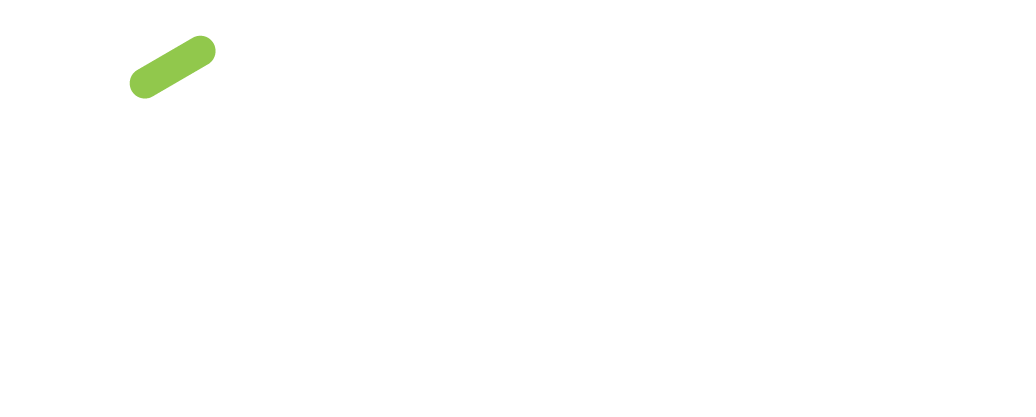 To improve patient health by ensuring access to 
high-quality, cost-effective medications and other therapies.